Презентация для детей первой младшей группы
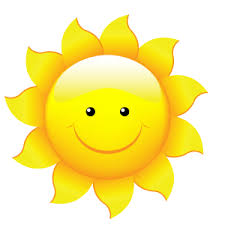 ВЕСНА
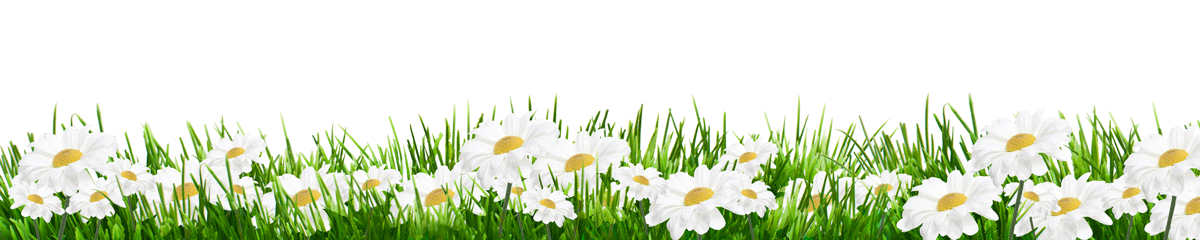 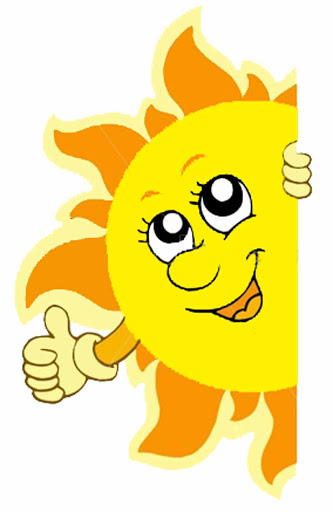 Цель:
Формировать представление о времени года (Весна).
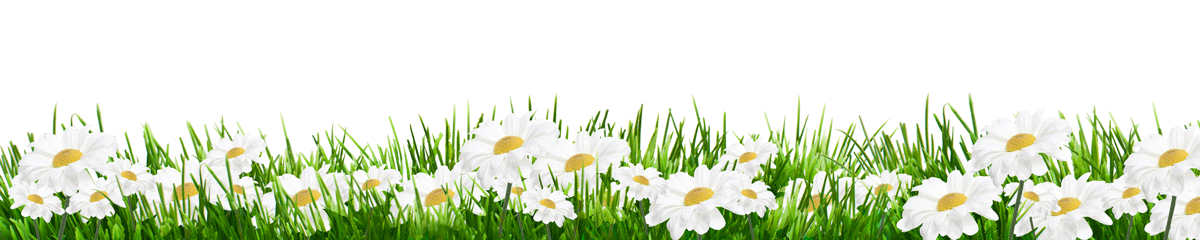 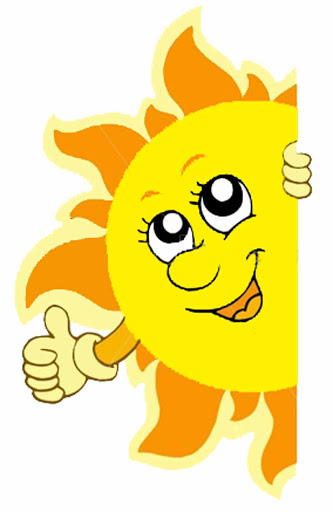 Задачи:
Образовательные :
Знакомить с характерными признаками весны; 
Развивающие:
Развивать координацию речи с движением; 
Способствовать усвоению понятия «весна»; развивать память, внимание;
Воспитательные:
Воспитывать интерес к явлениям природы.
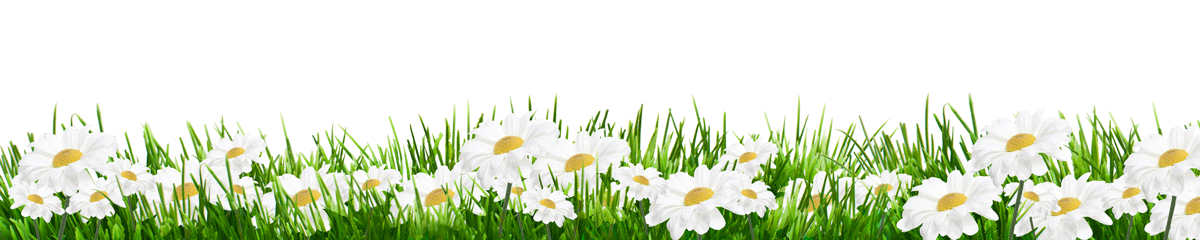 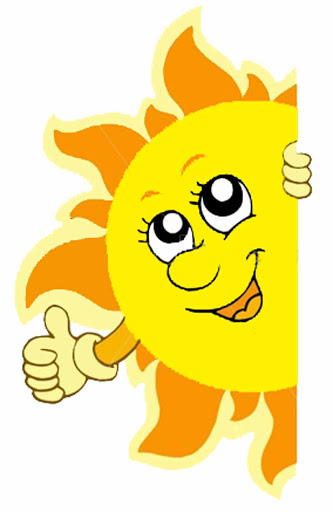 Признаки весны
Загадки о весне
Стихотворения о весне
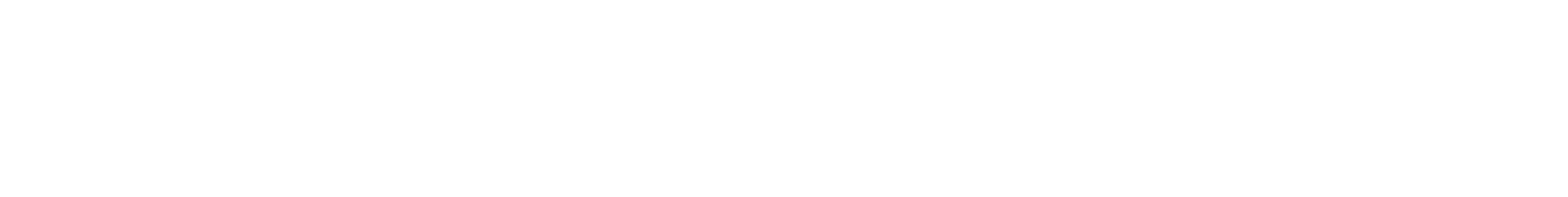 Пальчиковая гимнастика на тему «Весна»
Признаки весны
Признаки весны
Месяц март и тает снег,Ручейки пустились в бег,В гости к нам пришла она,Красна-девица весна.
Всю зиму
Белый снег
Белел,
А в марте
Взял и почернел.
Признаки весны
Ах, капель, капель, капель,Золотая карусель!К нам в кораблике бумажномПо ручью приплыл Апрель!
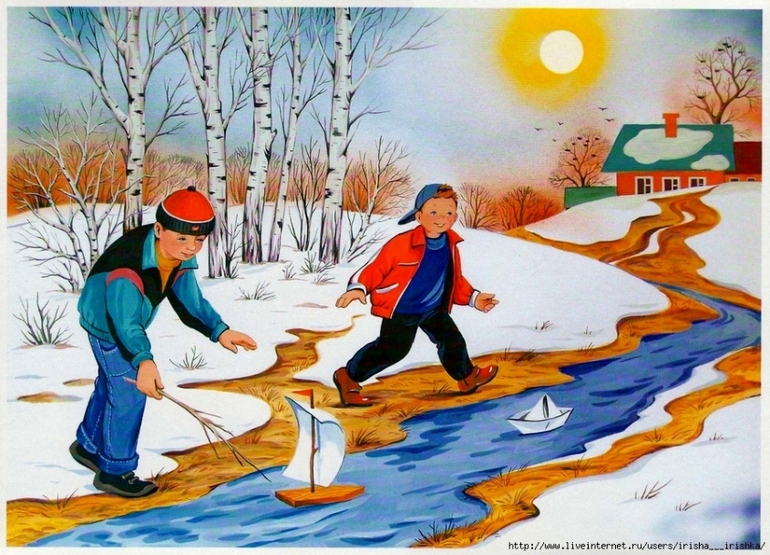 Ручейки повеселели,Бодро, радостно журчат.Ночью шепчут еле-елеИли вовсе крепко спят.
Признаки весны
Посмотрите, как красиво!Дождь цветочный! Вот так диво!Я под яблонькой, в саду,Целый час уже стою.Ветер веточки качает,Лепестками осыпаетС головы до самых пят...Мая красочный обряд!
Признаки весны
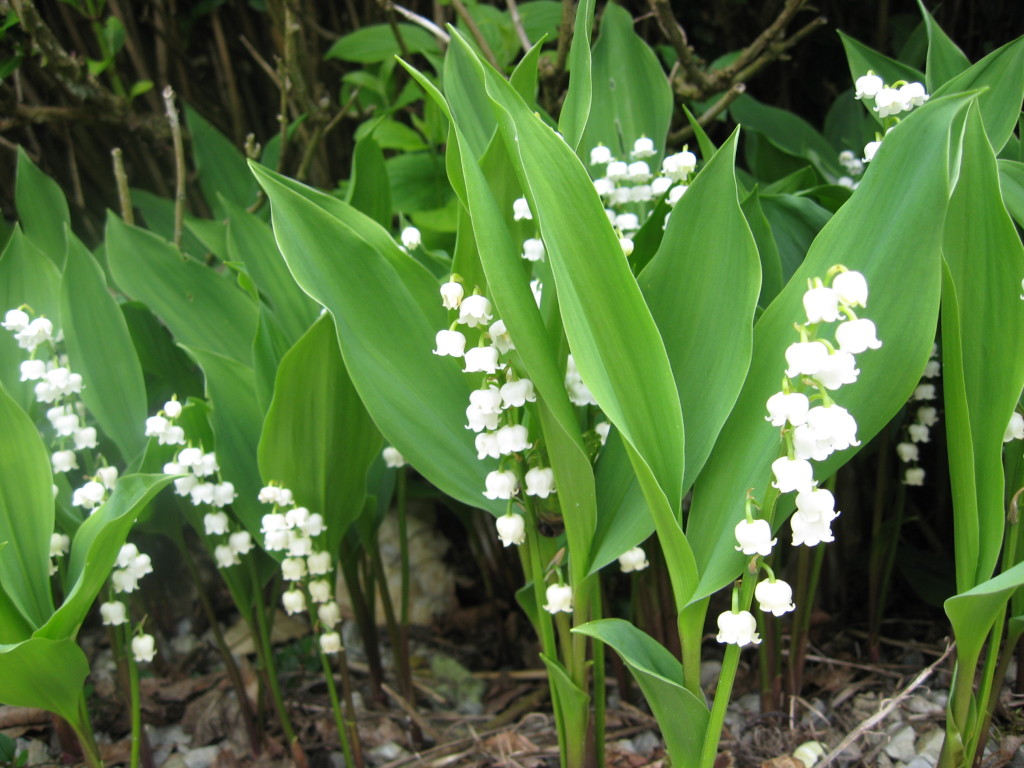 Распустился ландыш в маеВ самый праздник - в первый день.Май цветами провожаяРаспускается сирень.
Загадки о весне
Я раскрываю почкиВ зеленые листочки.Деревья одеваю,
Посевы поливаю.Движения полна,
Зовут меня … 
(Весна)
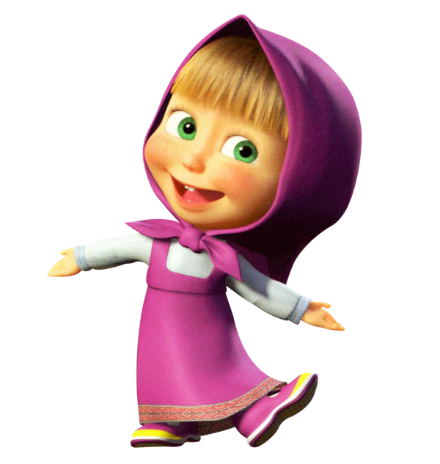 Загадки о весне
Ручейки бегут быстрее,Светит солнышко теплее.Воробей погоде рад –Заглянул к нам месяц ...
(Март)
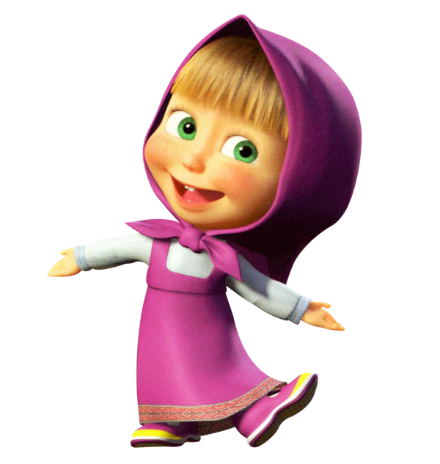 Загадки о весне
В ночь – морозС утра – капель,Значит, на дворе...

(Апрель)
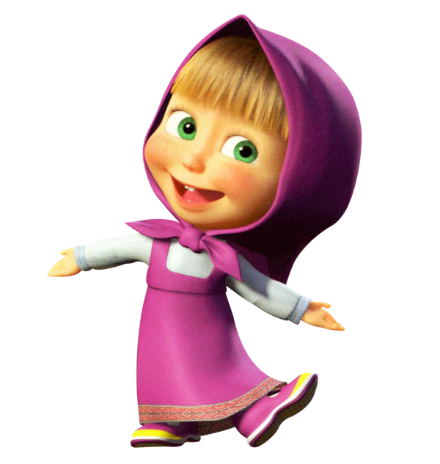 Загадки о весне
Сад примерил белый цвет,Соловей поет сонет,В зелень наш оделся край –Нас теплом встречает...
(Май)
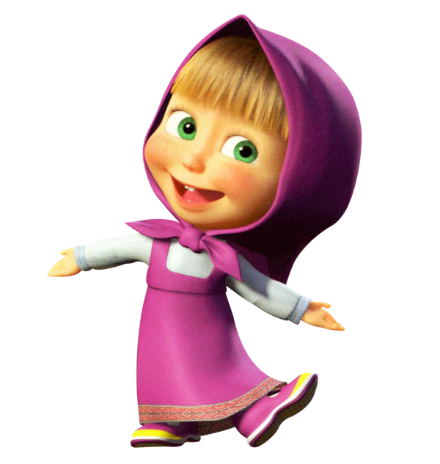 Стихотворения о весне
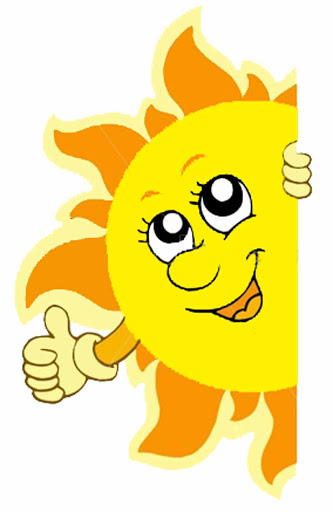 «Веселые льдинки»
Под самым карнизом,Над самым оконцемЗабралось в сосулькиВесеннее солнце.Сверкая, бегут по сосулькам слезинки…И тают сосульки – веселые льдинки.
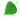 Стихотворения о весне
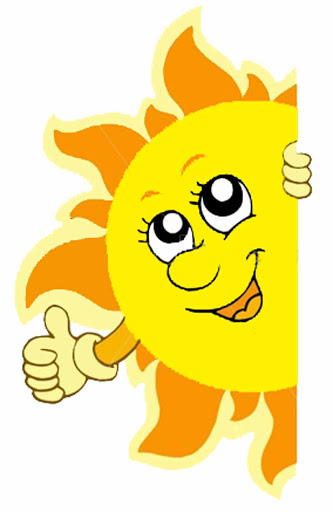 «Кап-кап!»
Кап-кап!С крыши падают слезинки.Кап-кап!Тают белые снежинки.Кап-кап!Солнышко по крыше скачет.Кап-кап!А зима сидит и плачет.Кап-кап!
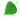 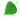 Стихотворения о весне
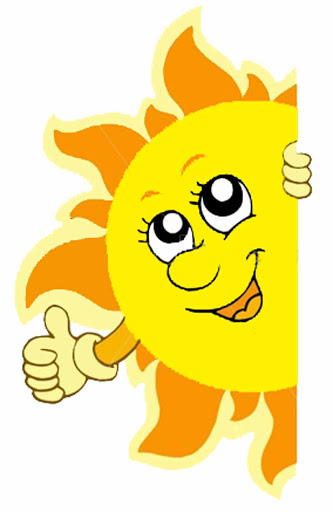 «Весной»
На деревьях –Ты взгляни, -Там, где были почки,Как зеленые огни,Вспыхнули листочки.
Пальчиковая гимнастика на тему «Весна»
«Весна»
К нам Весна лишь заглянула - Протягивают руки впередВ снег ладошку окунула Сжали кулачкиИ расцвел там нежный, Руки соединяют в бутон на уровне глазМаленький подснежник Медленно раздвигают пальцы («цветок раскрылся»)
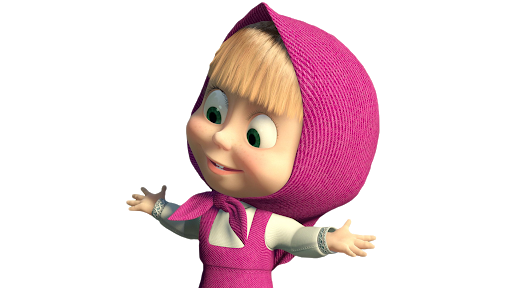 Пальчиковая гимнастика на тему «Весна»
«Посадим цветочки»
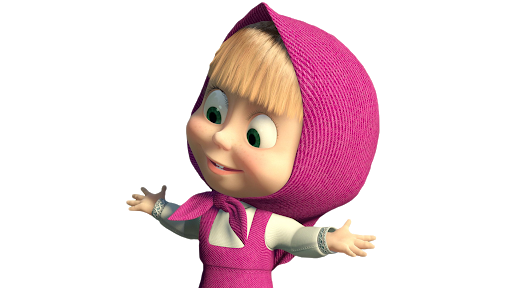 Посадили зернышко, Нажать на центр ладони пальчикомВыглянуло солнышко. Кисти сжимаем и разжимаем по очередиСолнышко, свети — свети!Зернышко, расти — расти! Ладони вместе, руки двигаются вверхПоявляются листочки, Ладони соединить, пальцы по очереди соединяются с большим пальцем на двух руках одновременноРаспускаются цветочки. Кисти разжимаем по очереди.
Пальчиковая гимнастика на тему «Весна»
«Капель»
С крыши капает капель – Пальцы левой руки стучат по ладошке правойЭто к нам пришел апрель. Меняют руки (пальцы правой руки стучат по ладошке левой)Солнце припекло сильней – «Солнышко» из ладошекИ быстрей звенит капель – Хлопают в ладоши.
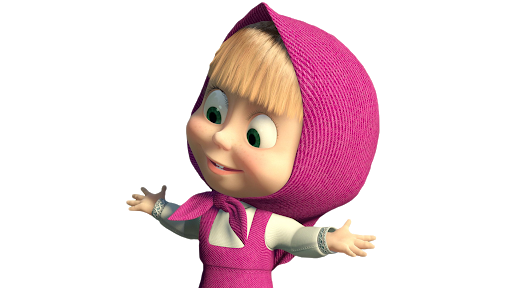